Воспитатель:МБДОУ ДС №414Новикова Наталья Сергеевна
Г. Челябинск 2014г.
Игры для детей раннего возраста
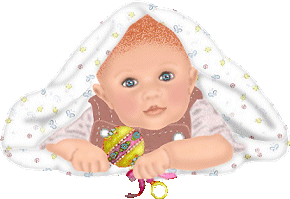 Дидактическая игра по развитию художественного творчества«Цвета лета и зимы»
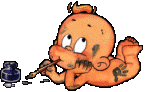 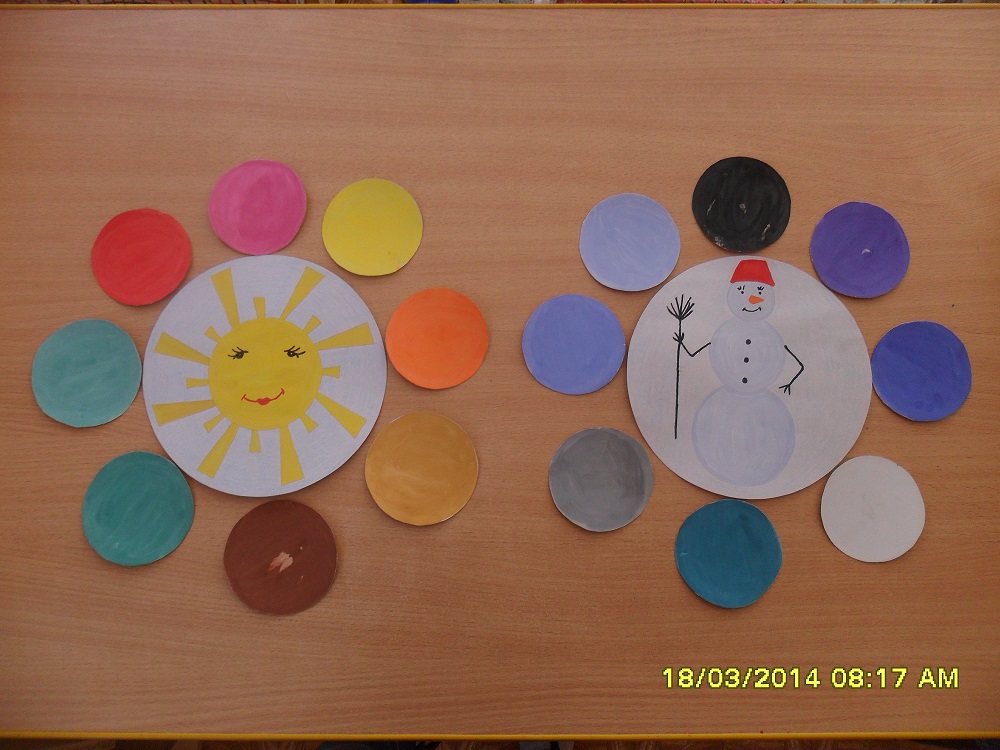 Дидактическая игра по сенсорному развитию«Составь картинку из фигур»
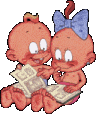 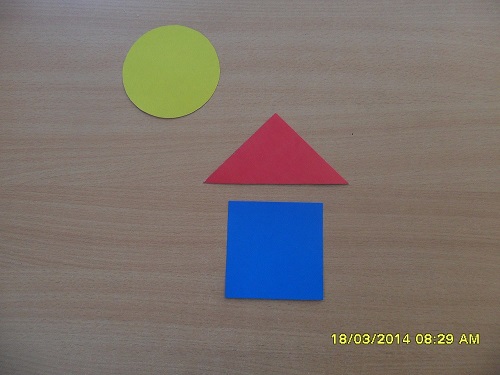 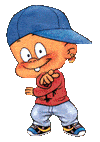 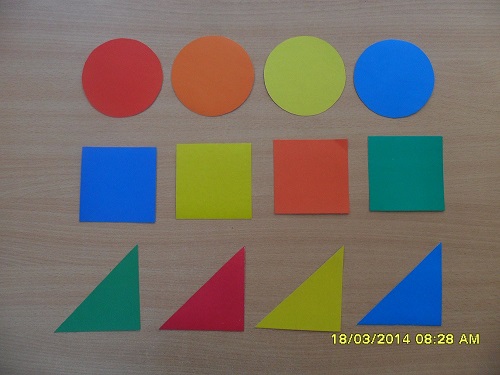 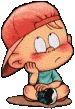 Дидактическая игра на развитие восприятия«Собери картинку»
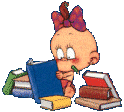 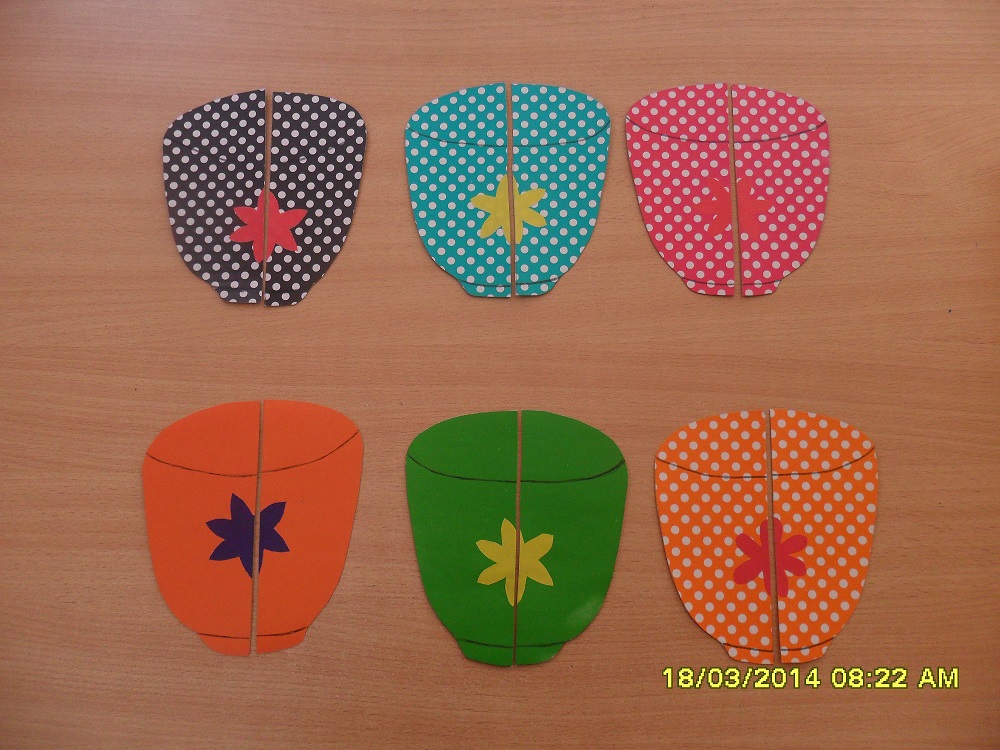 Кукольный театр «Би-ба-бо»
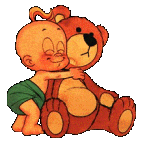 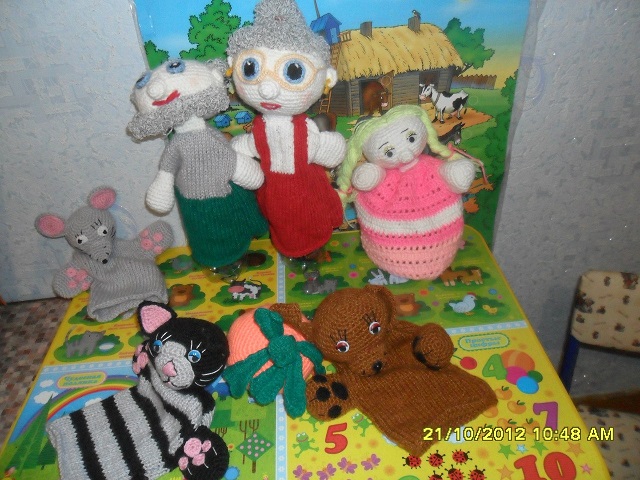 Нестандартное оборудование для физкультурного уголка«Змейка»
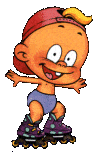 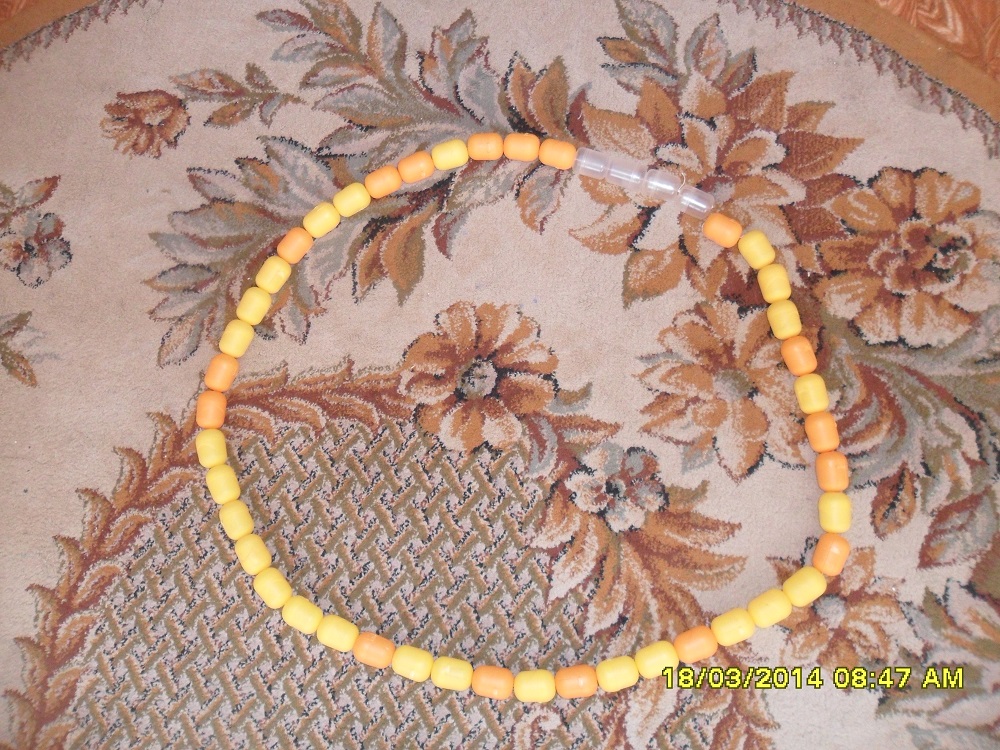 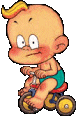 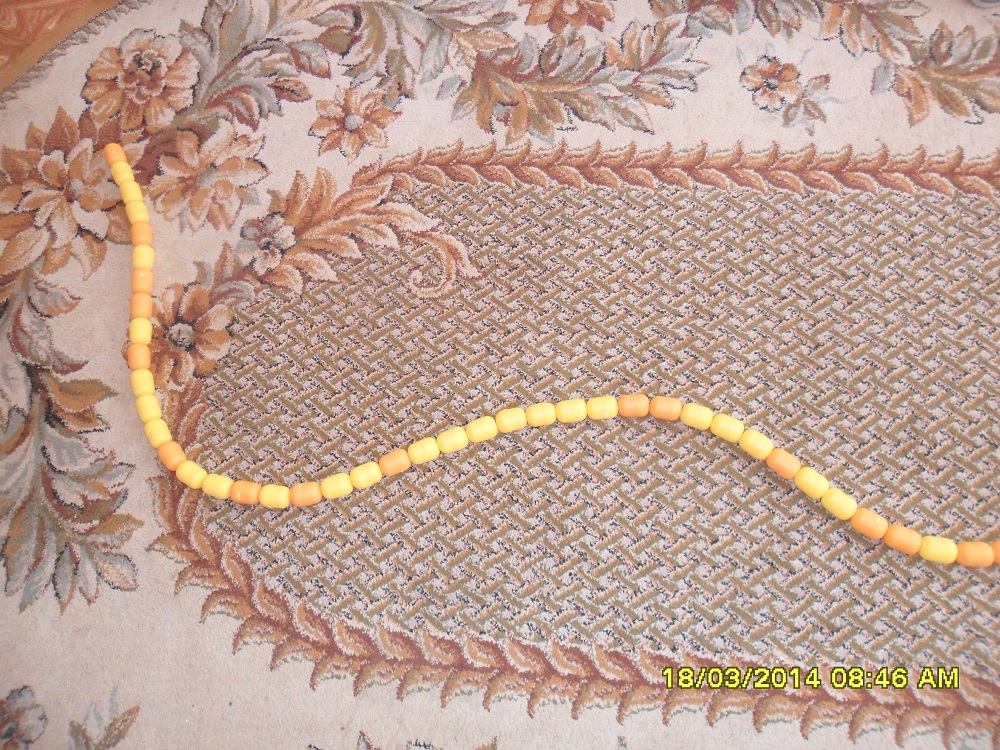 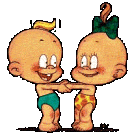 Сюжетно-ролевая игра«Магазин»
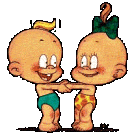 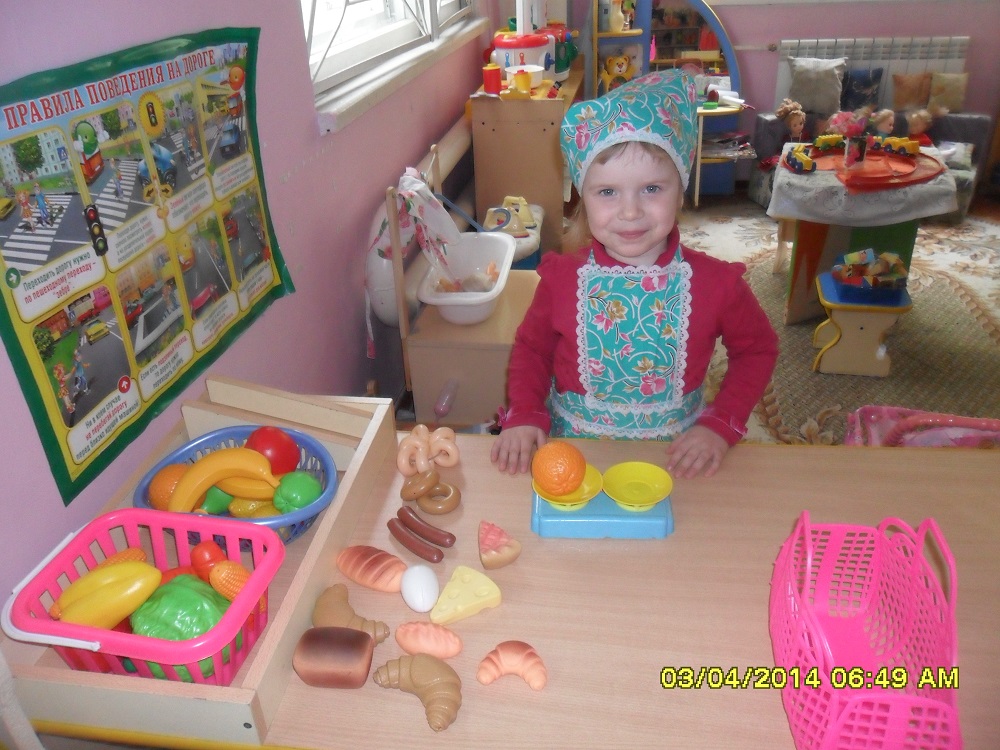 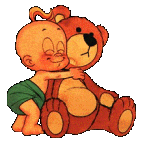 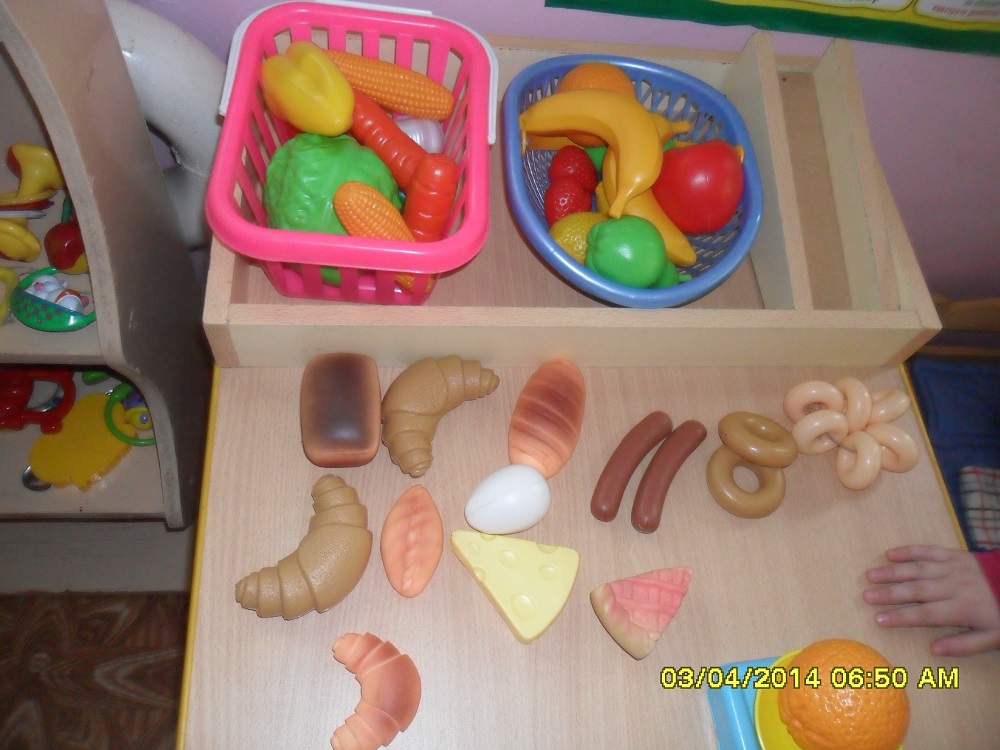 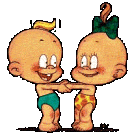 СПАСИБО!
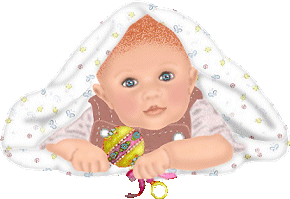